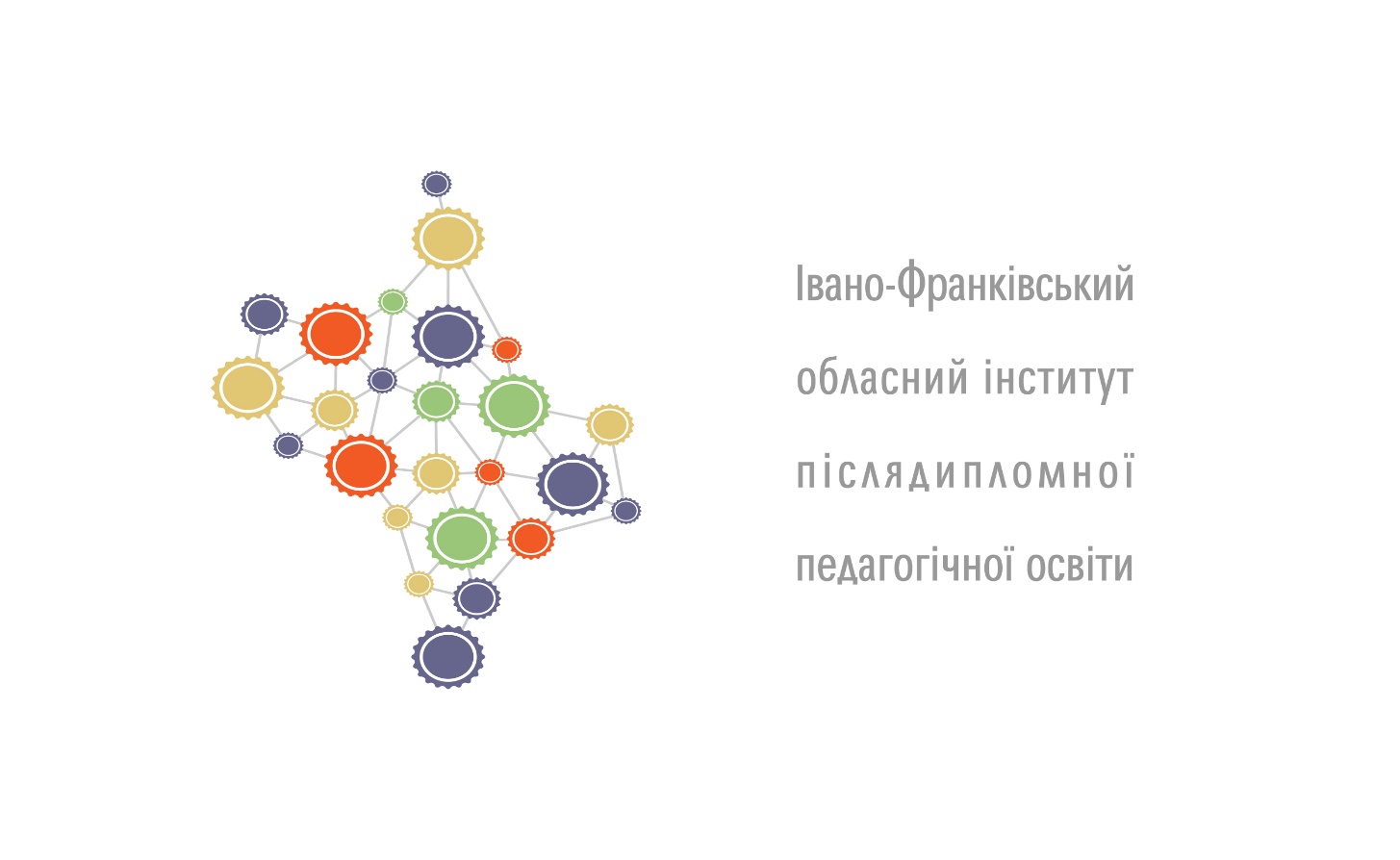 Методичні рекомендації 
щодо вивчення 
української мови в закладах ЗЗСО 
у 2021-2022 навчальному році
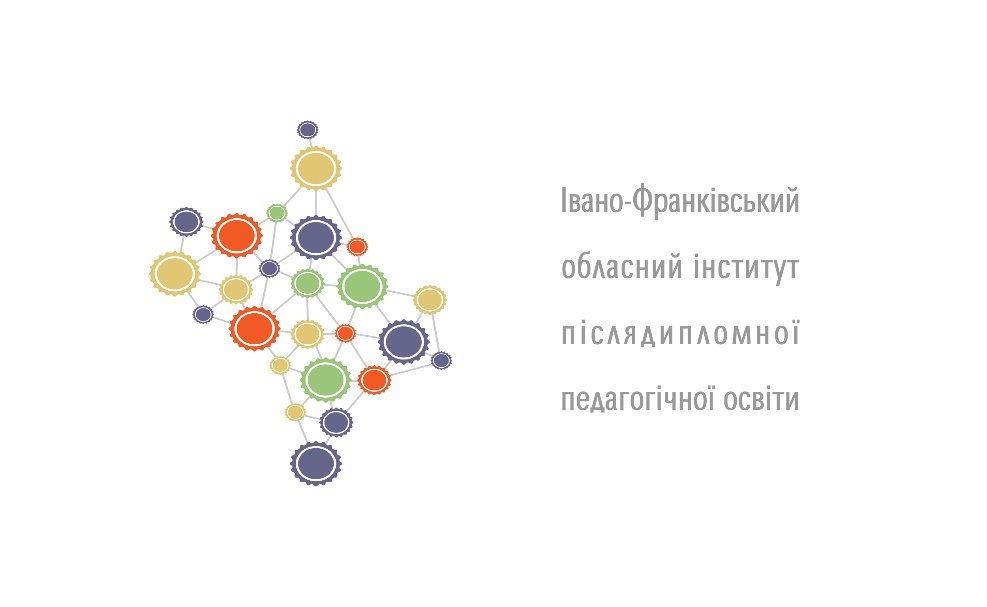 У 2021-2022 навчальному році вивчення української мови здійснюватиметься за такими програмами: 
5-9 класи за навчальною програмою для 5-9 класів загальноосвітніх навчальних закладів: Українська мова. 5-9 класи. Програма для загальноосвітніх навчальних закладів з українською мовою навчання. − К.: Видавничий дім «Освіта», 2013 (зі змінами, затвердженими наказом Міністерства від 07.06.2017 №804); 
10 ‒ 11 класи – за навчальними програмами (рівень стандарту та профільний рівень),  затвердженими наказом МОН від 23.10.2017 № 1407. 
Програми розміщені на офіційному сайті МОН за посиланням: 
    https://mon.gov.ua/ua/osvita/zagalna-serednya-osvita/navchalni-programi
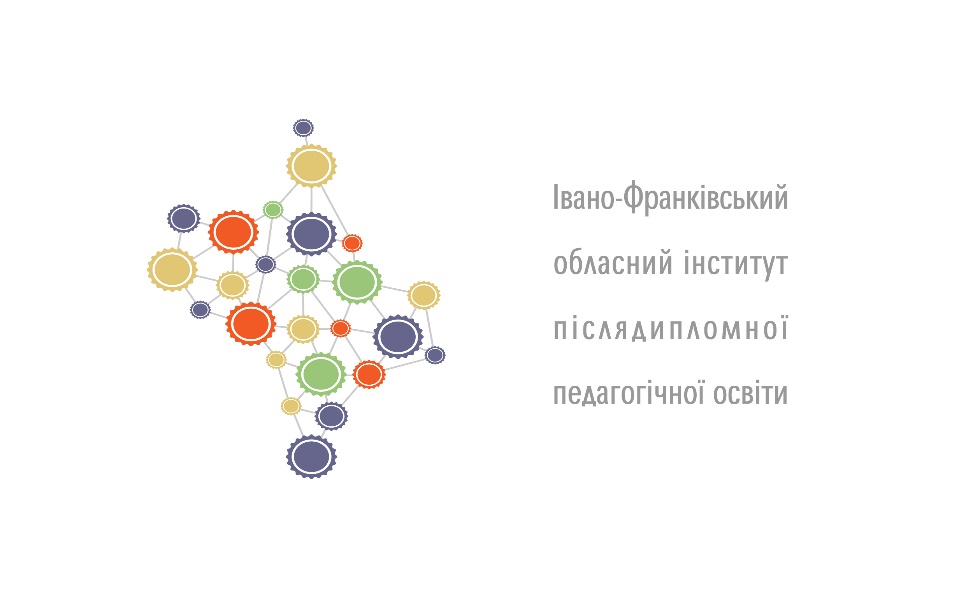 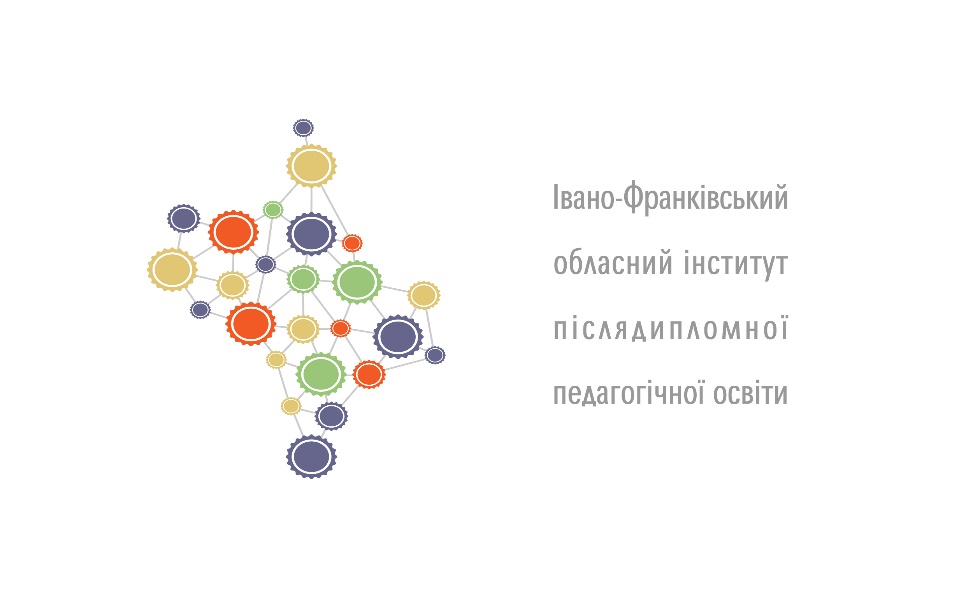 Фронтальні та індивідуальні види контрольних робіт з української мови
Фронтально оцінюються диктант, письмовий переказ і письмовий твір  (навчальні чи контрольні види робіт),  мовні знання й уміння, запис яких здійснюється на сторінці класного журналу «Зміст уроку». 
Індивідуально оцінюються говоріння (діалог, усний переказ, усний твір) і читання вголос. Для цих видів діяльності не відводять окремого уроку, проте відводять окрему колонку без дати на сторінці класного журналу «Облік навчальних досягнень». 
У І семестрі проводять  оцінювання 2 видів мовленнєвої діяльності (усний переказ, діалог), результати оцінювання виставляють у колонку без дати й ураховують у cеместрову.
У ІІ семестрі проводять оцінювання таких видів мовленнєвої діяльності, як усний твір і читання вголос, яке здійснюється у 5–9 класах. Повторне оцінювання чотирьох видів мовленнєвої діяльності не проводять.
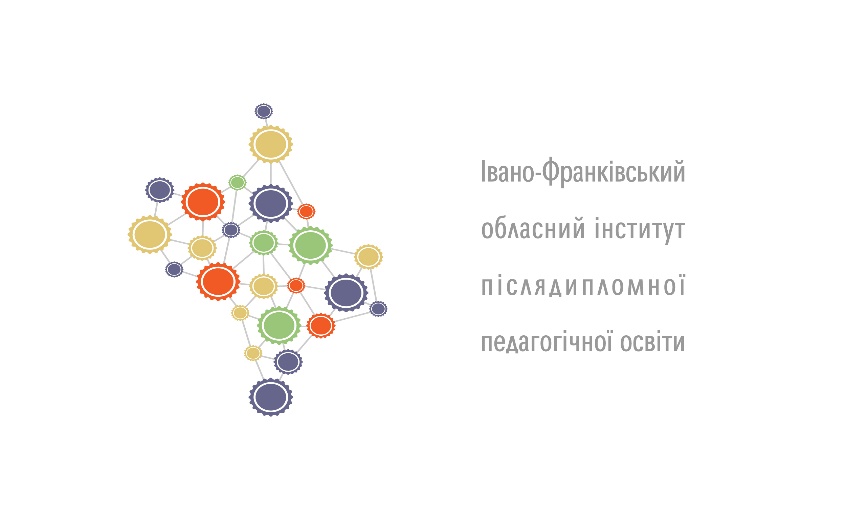 5-9 класи
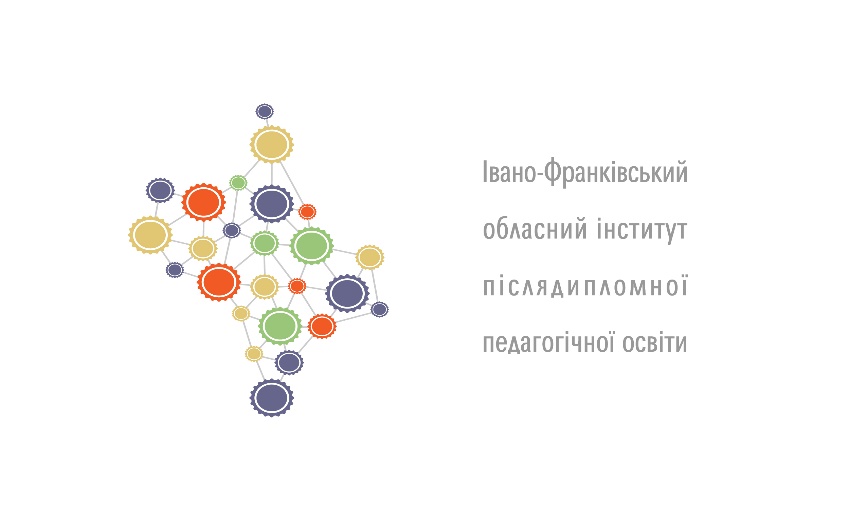 10-11 класи
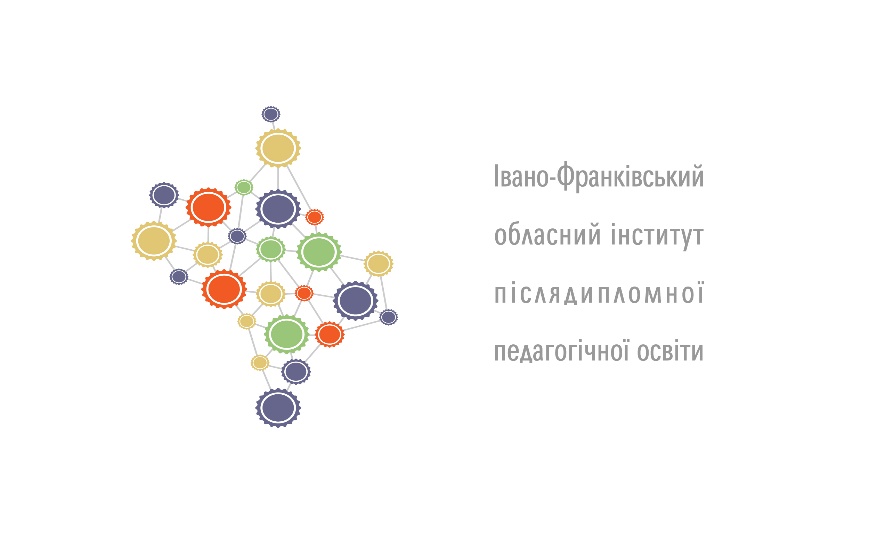 Тематичні та семестрові оцінки
Тематичну оцінку виставляють на підставі поточних оцінок з урахуванням контрольних робіт. 

Семестрову – на основі тематичного оцінювання та результатів оцінювання певного виду діяльності: говоріння (діалог, усний переказ, усний твір) або читання вголос.
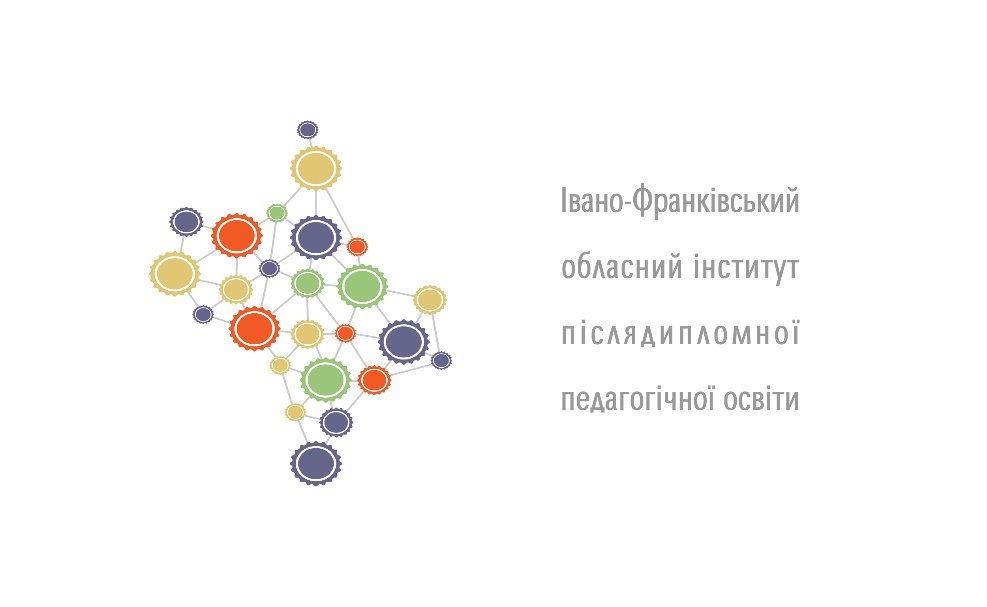 Кількість зошитів з української мови
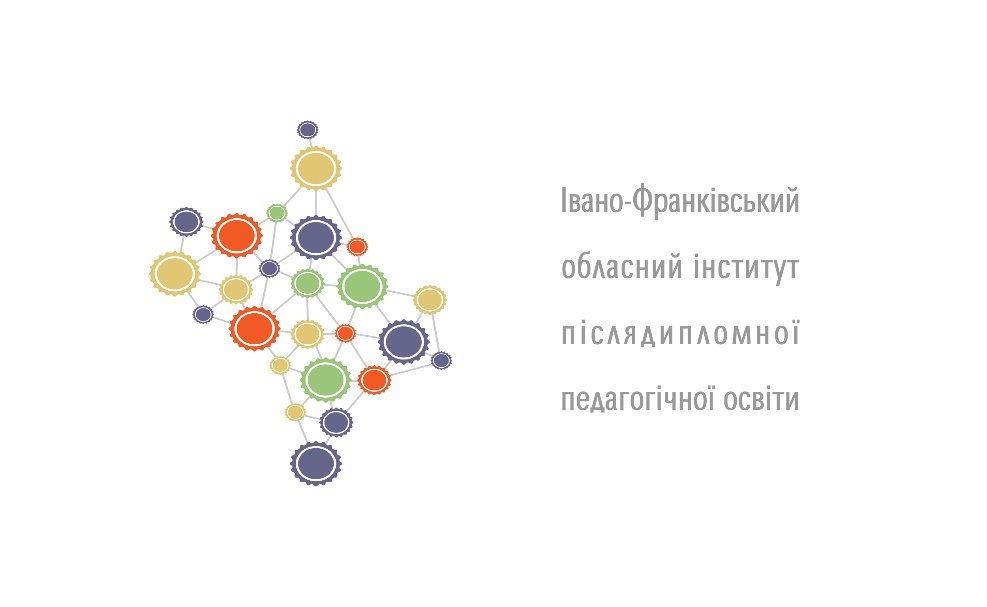 Методичні рекомендації 
щодо вивчення 
української літератури 
в закладах ЗЗСО 
у 2021-2022 навчальному році
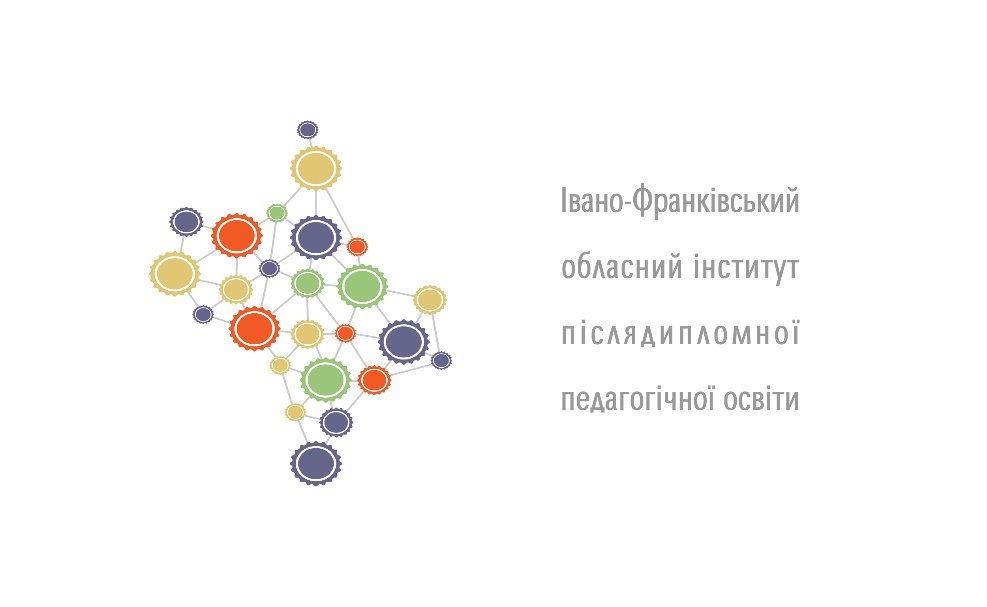 У 2021-2022 навчальному році вивчення української літератури здійснюватиметься за такими програмами:
У 5-9 класах – за навчальною програмою (зі змінами, затвердженими наказом  МОН України від 07.06.2017 №804): Українська література. 5-9 класи. Програма для загальноосвітніх навчальних закладів. – К.: Освіта, 2013. 
У 10 - 11 класах – за новими навчальними програмами (рівень стандарту та профільний рівень), що затверджені наказом МОН України від 23.10.2017 № 1407.

Програми розміщені на офіційному сайті МОН за посиланням: 
https://mon.gov.ua/ua/osvita/zagalna-serednya-osvita/navchalni-programi
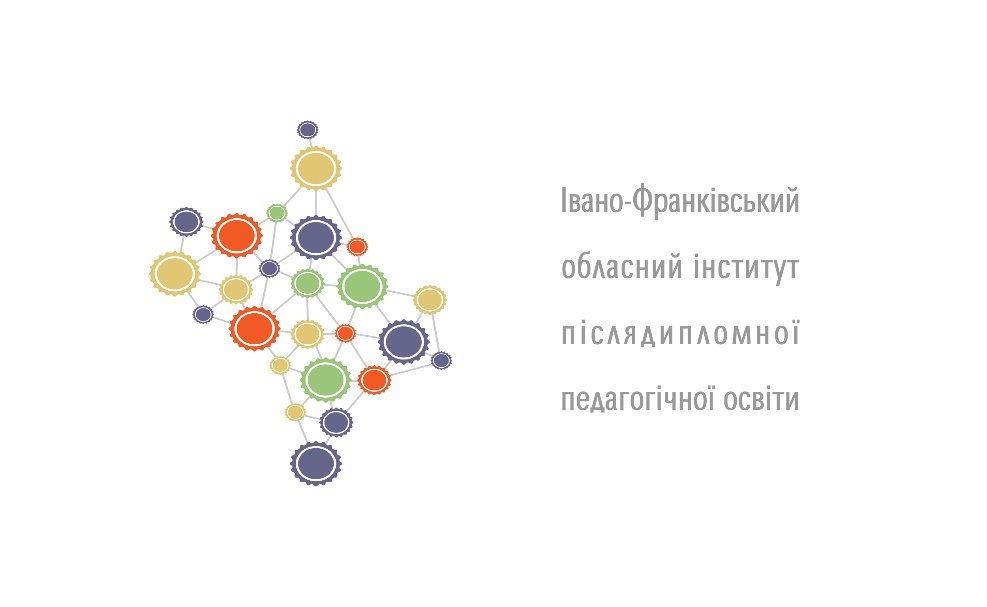 Обов'язкова кількість видів контролю
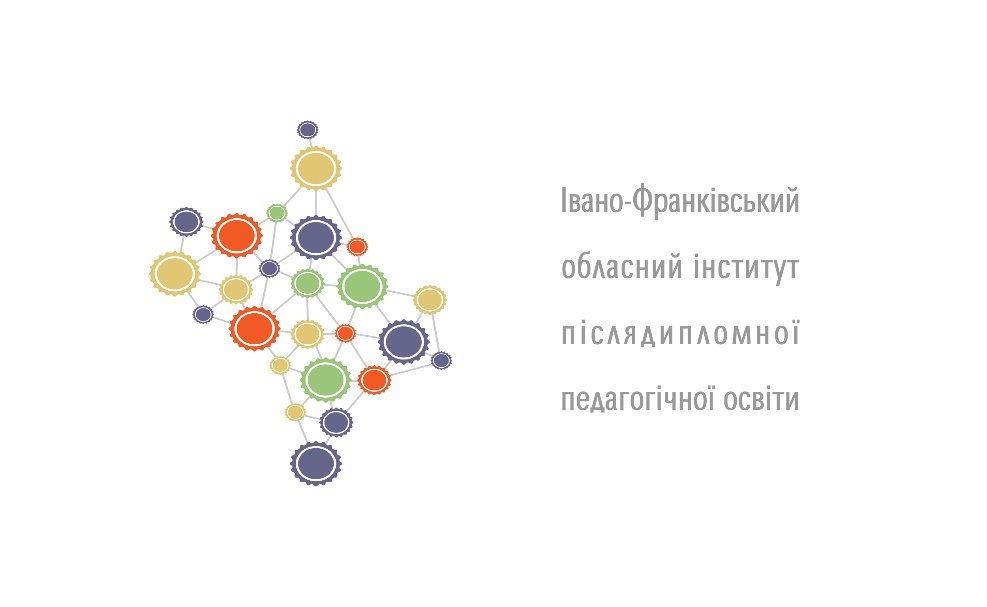 Обов'язкова кількість видів контролю 10-11 класи
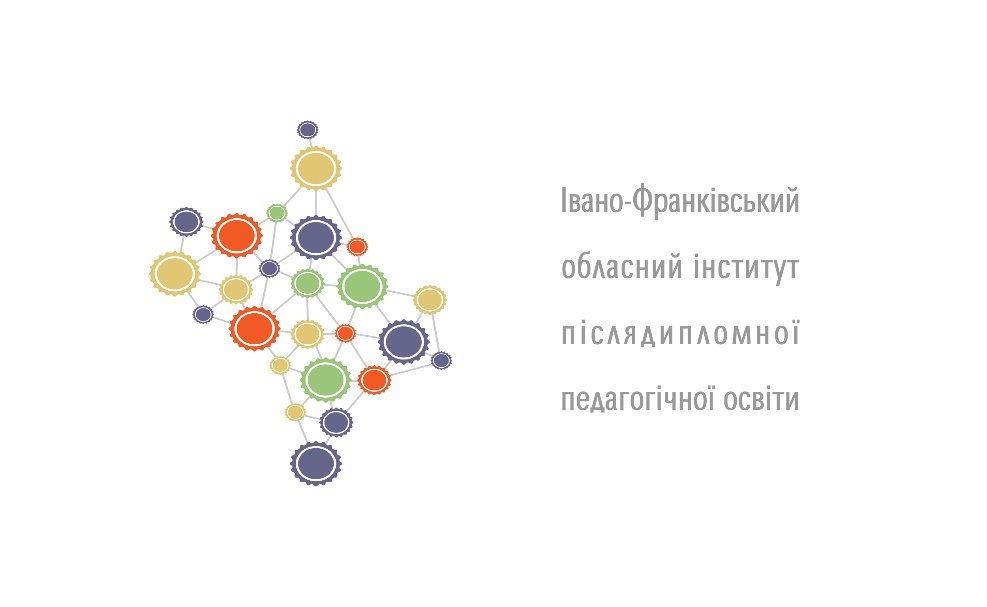 Уроки розвитку зв'язного мовлення та оцінювання здобувачів освіти
Контрольні класні твори пропонується давати у формі есе, міні-творів щодо розкриття певної проблеми чи образу програмового тексту.
У кожному семестрі обов’язковим є проведення двох уроків розвитку мовлення: одного уроку усного розвитку мовлення, а другого – письмового. 
Оцінка за контрольний твір з української літератури є середнім арифметичним за зміст і грамотність, яку виставляють у колонці з датою написання роботи. Надпис у журнальній колонці «Твір» не робиться.  
Оцінку за ведення зошита з української літератури виставляють у кожному класі окремою колонкою в журналі раз на місяць і враховують як поточну до найближчої тематичної. 
У разі відсутності учня на уроці протягом місяця рекомендується в колонці за ведення зошита зазначати н/о (нема  оцінки).
Оцінку за читання напам’ять поетичних або прозових творів  виставити у колонку без дати з надписом  «Напам’ять». 
Рекомендуємо оцінку за письмовий вид роботи виставляти всім учням, за усний – кількості учнів, які відповідали протягом уроку.
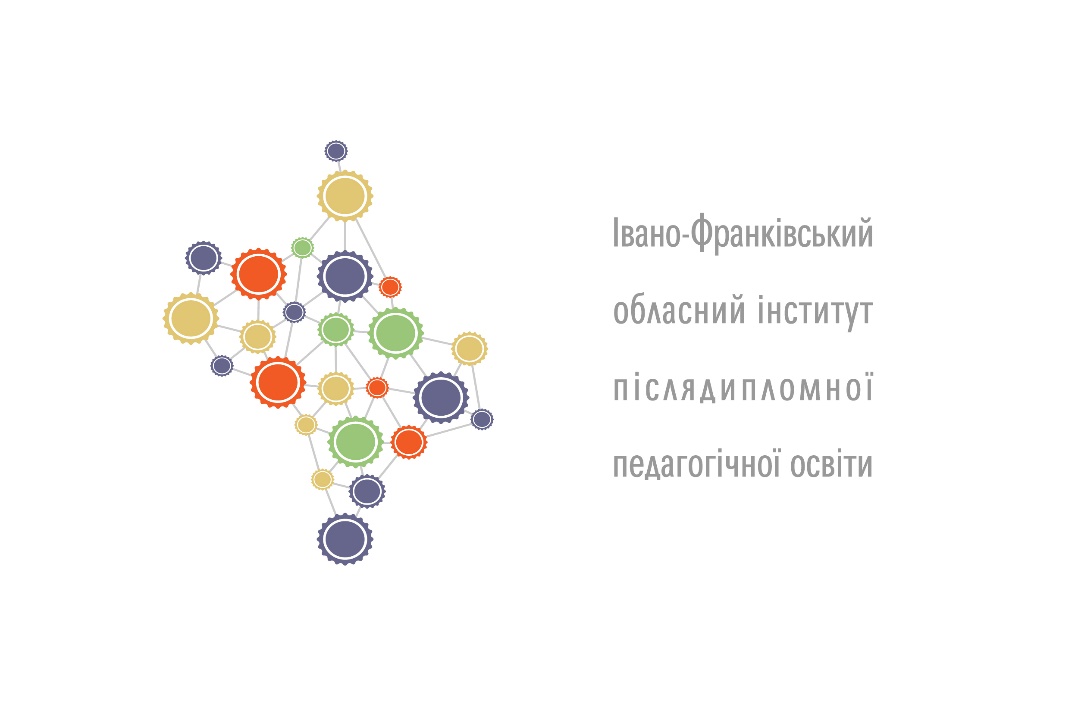 Навчальна та методична література з української мови і  літератури, рекомендована МОН, зазначена в Переліку навчальних програм, підручників та навчально-методичних посібників, рекомендованих Міністерством освіти і науки, що розміщений на офіційному сайті ДНУ «Інститут модернізації змісту освіти»   (https://imzo.gov.ua/pidruchniki/pereliki)